Русский языклитературное чтение
10
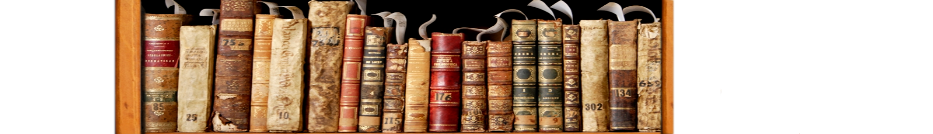 класс
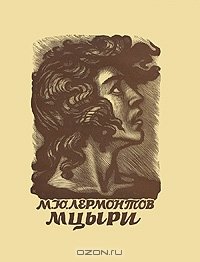 Тема:
Михаил Юрьевич Лермонтов

«Мцыри»
Сегодня на уроке мы
Продолжим изучение творчества великого русского поэта 
М.Ю. Лермонтова.
Познакомимся с поэмой «Мцыри».
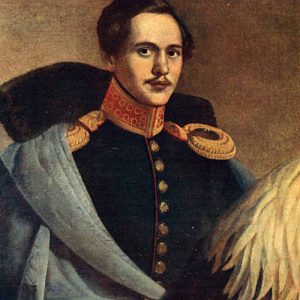 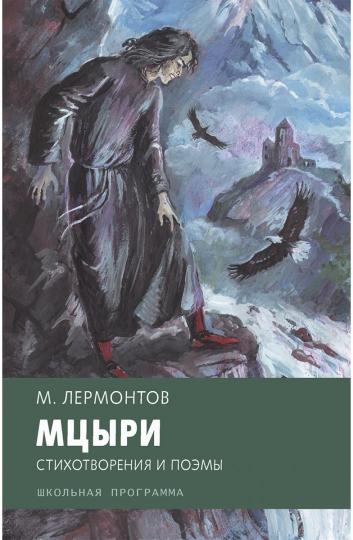 Михаил Юрьевич Лермонтов (1814-1841)
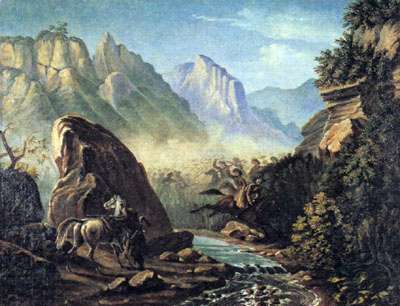 Поэт, писатель, художник.
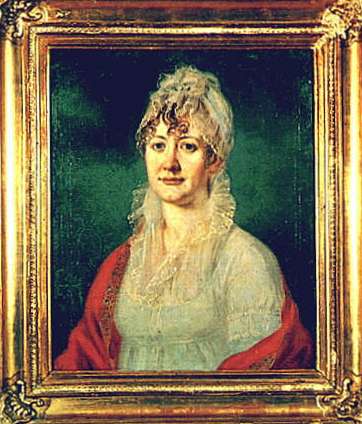 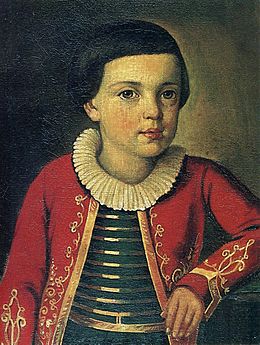 Кавказ
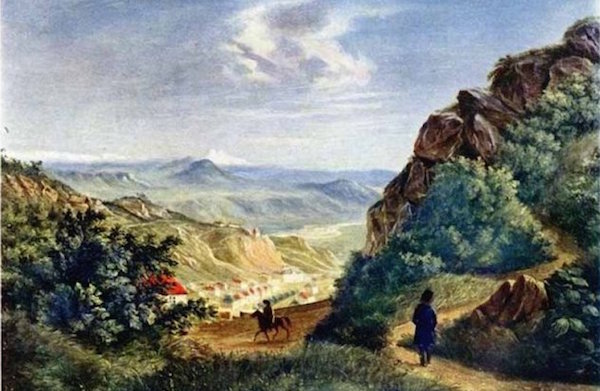 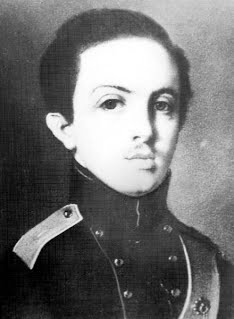 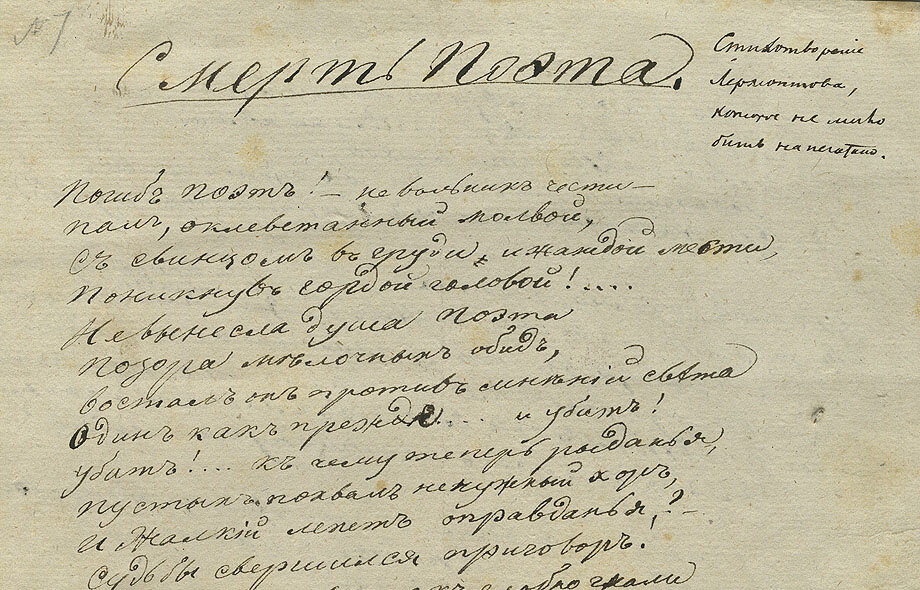 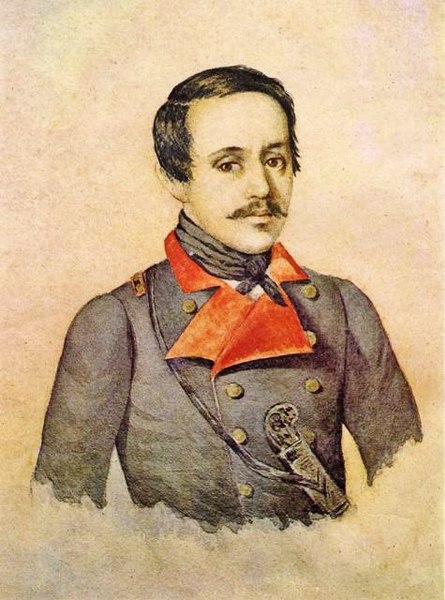 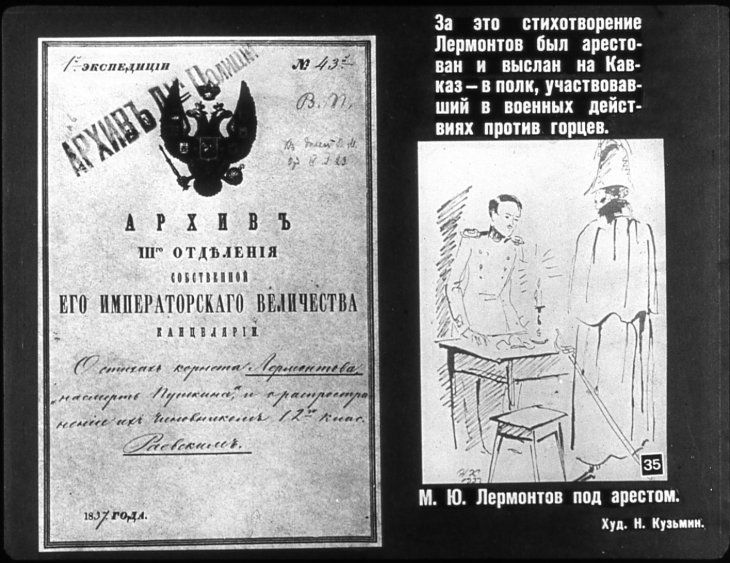 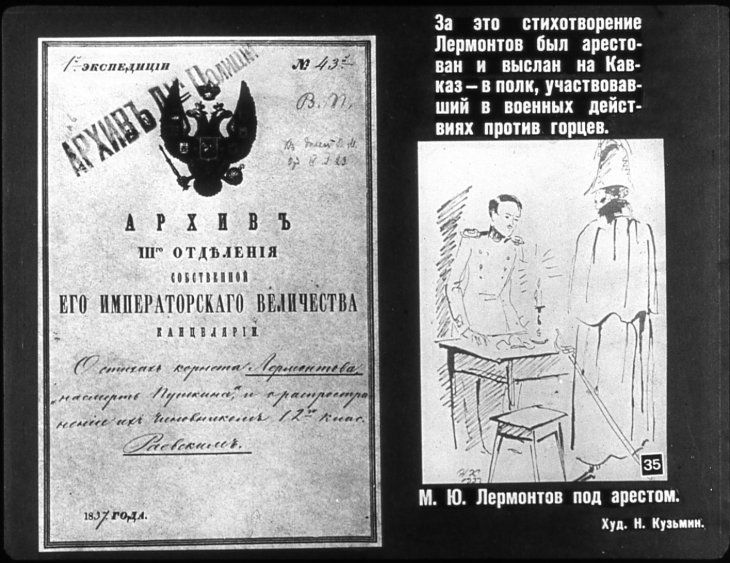 За это стихотворение Лермонтов был арестован и выслан на Кавказ в действующую армию.
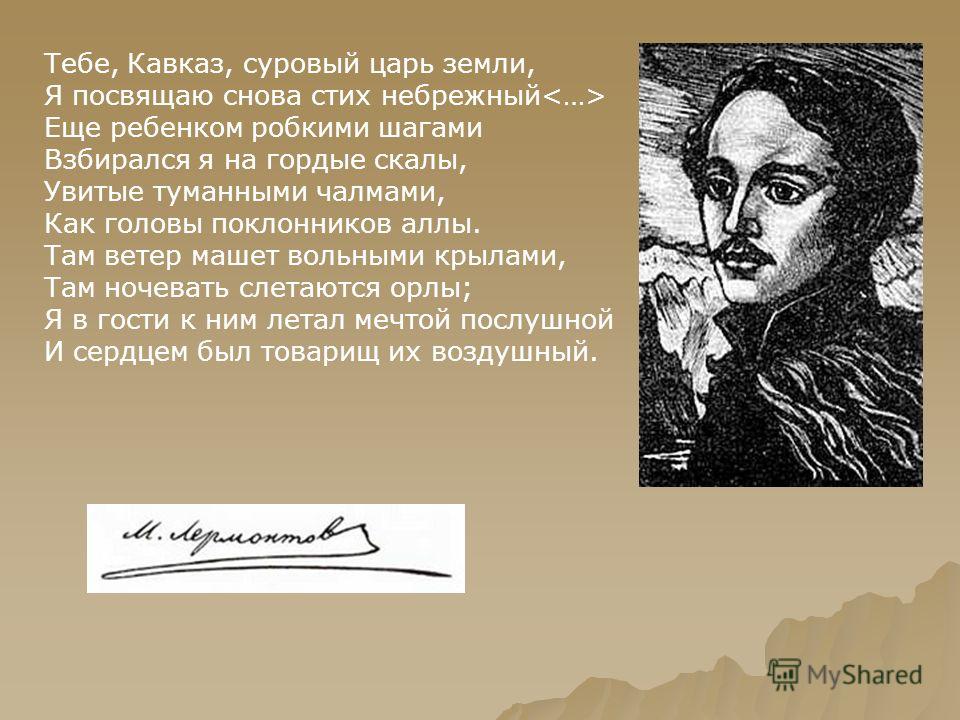 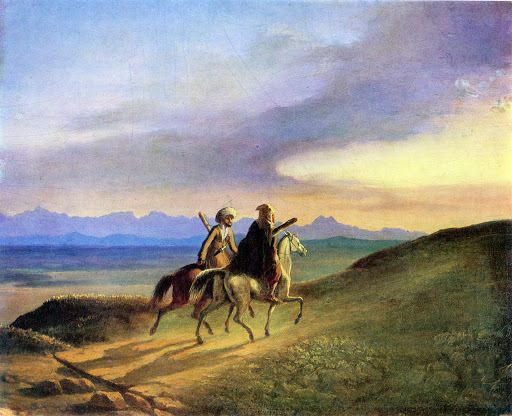 Певец Кавказа
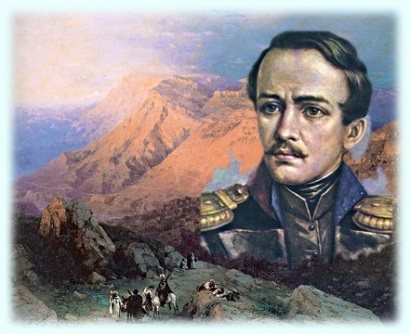 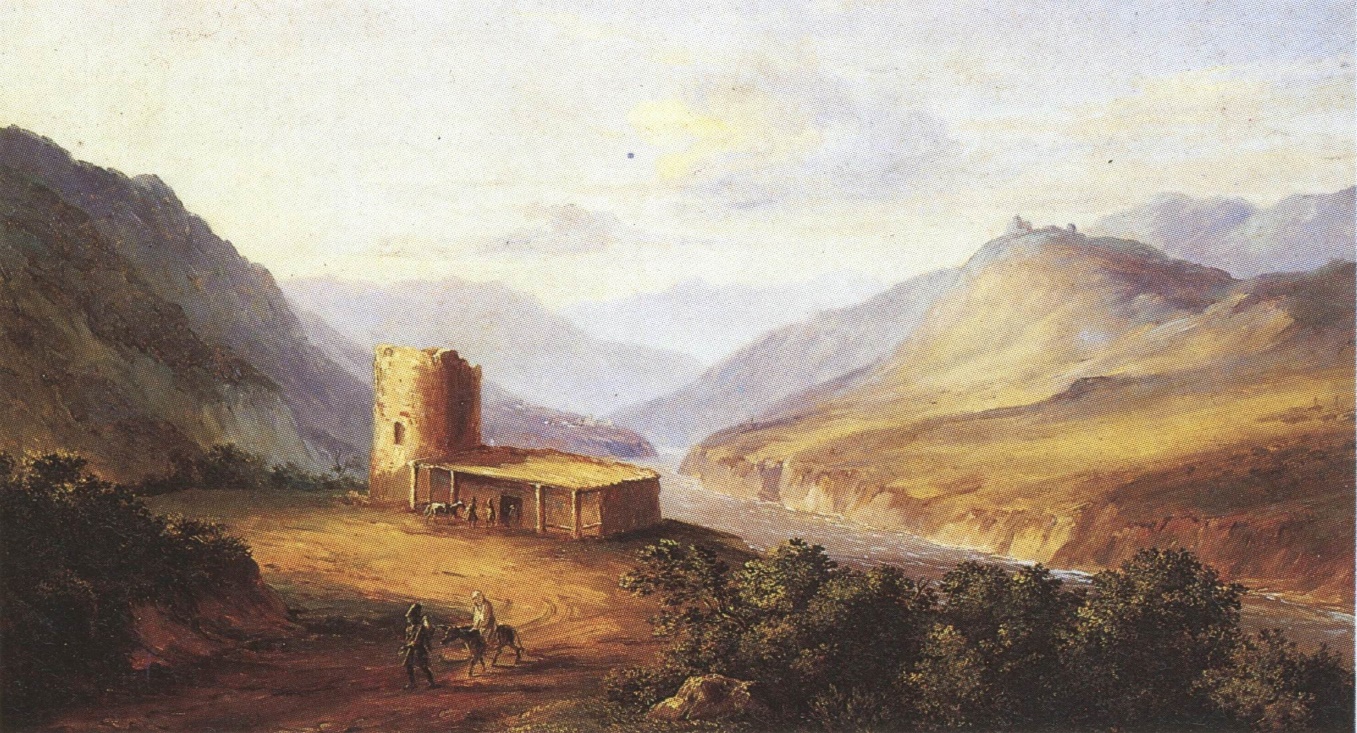 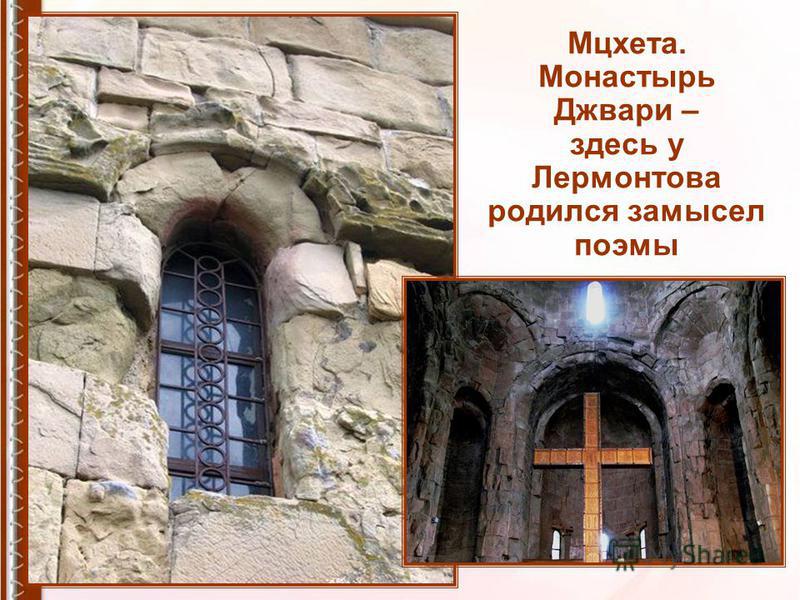 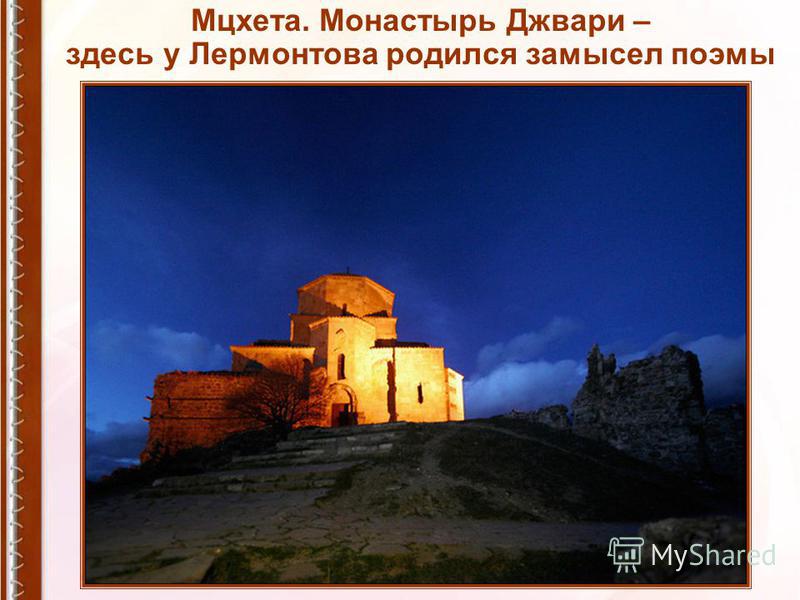 Словарная работа
серна – дикая коза 
призреть – приютить, оказать помощь 
исповедь – gunohlariga tavba qilish
чернец – монах 
сирота – yetim 
молить – просить
с увещеванием и мольбой – с уговорами и просьбой пламенная страсть – сильное желание 
пылающая грудь – yongan yurak 
священные слова – muqaddas so‘zlar
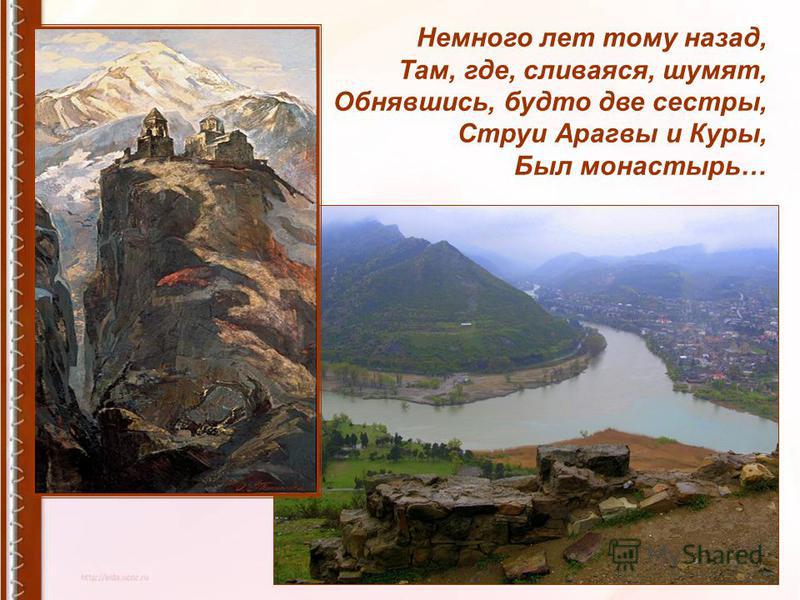 История создания поэмы
Поэма написана в 1839 г. и была напечатана при жизни Лермонтова 
в 1840г.
«Бэри» – монах по грузински.
«У каждого есть только одно отечество»
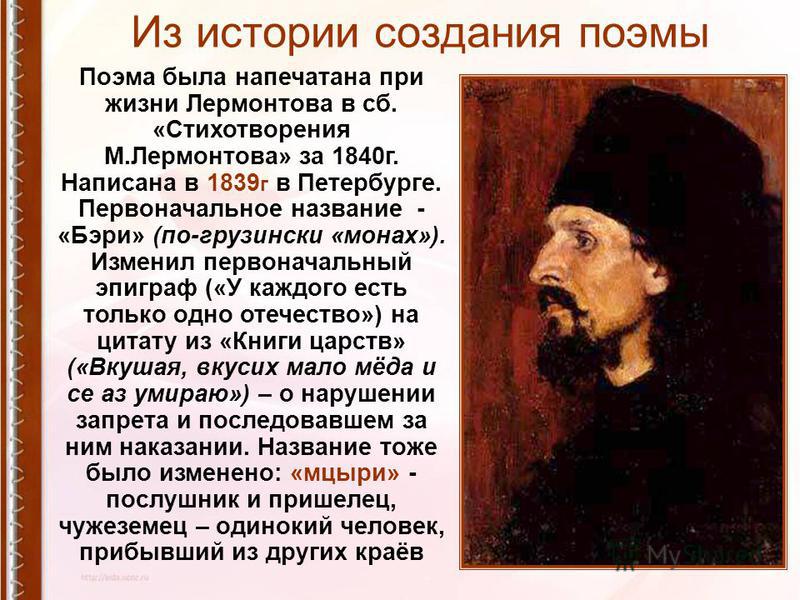 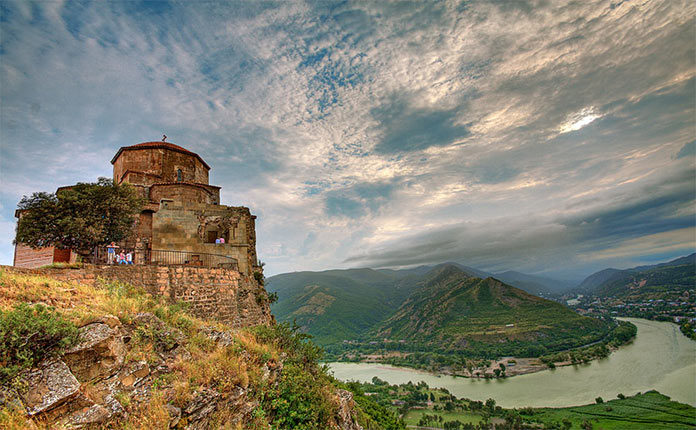 В основу сюжета поэмы «Мцыри» (1839) Лермонтов положил рассказ о реально произошедших событиях: в Грузии, в ее бывшей столице Мцхете, поэт повстречался со стариком-монахом, который рассказал русскому офицеру историю своей жизни.
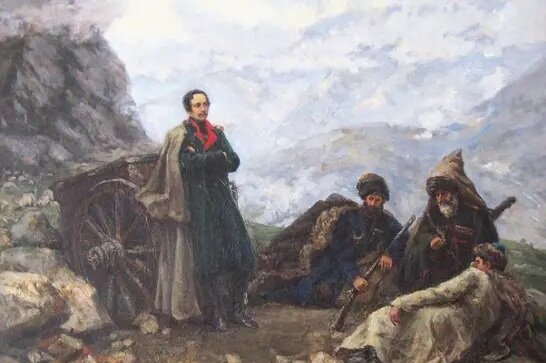 Монах был сторожем опустевшего монастыря, он рассказал, что сам он горец, в детстве был взят в плен во время экспедиции генерала Ермолова.
     Генерал увез его с собой, но мальчик по дороге заболел и был оставлен в монастыре.
В этом монастыре он и вырос, хотя долго не мог привыкнуть к монастырской жизни, чужой религии, иному языку. Несколько раз он пытался бежать в горы, на свою родину, хотя смутно представлял, где она находится.
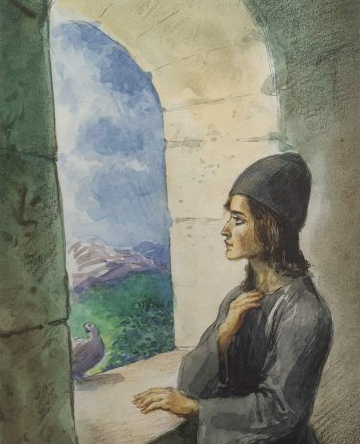 Результатом одной из таких попыток, уже в юности, была долгая болезнь, приведшая его на край могилы. Вылечившись, молодой горец наконец смирился, остался в монастыре и принял постриг.
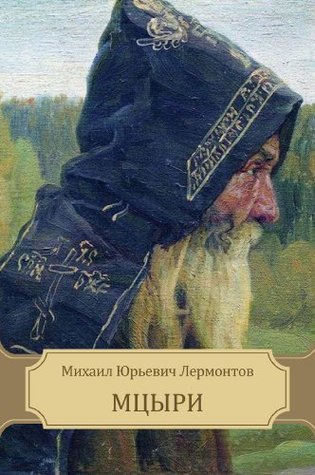 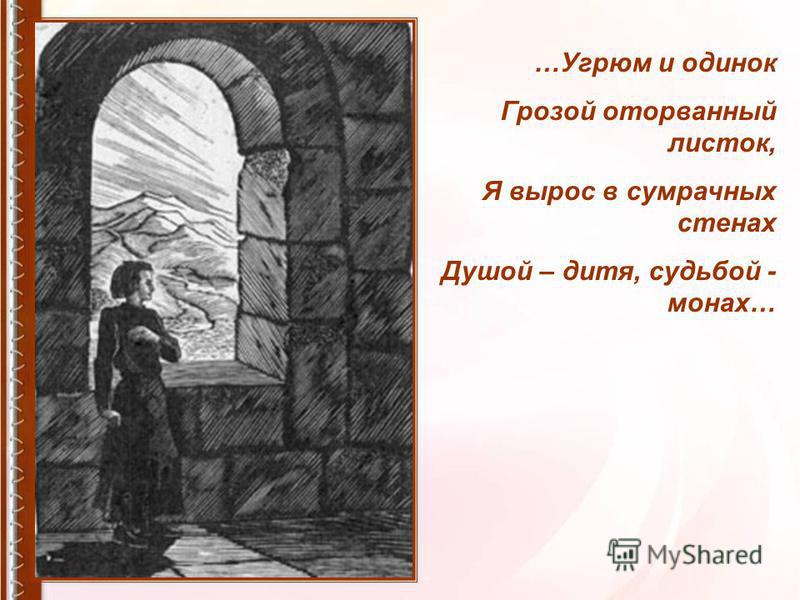 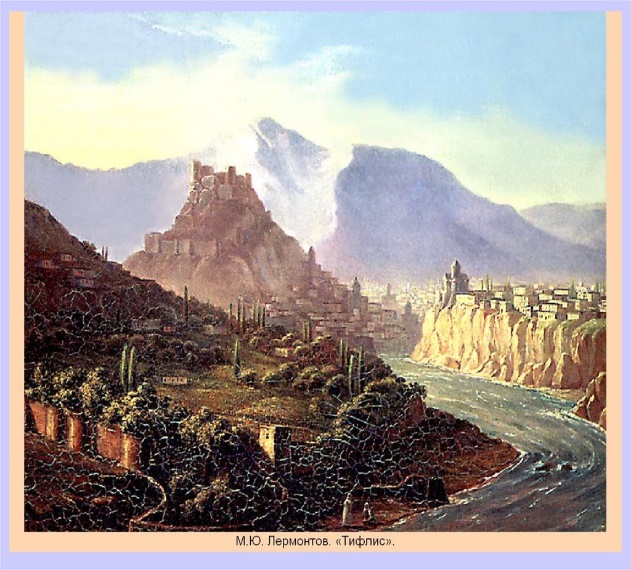 Идея свободы человеческой личности и независимости народов ярко звучит  в кавказских поэмах Михаила Лермонтова.
Ответьте на вопросы
В каком году была написана поэма "Мцыри"? 
Какое событие поспособствовало написанию поэмы «Мцыри»? 
Как переводится слово "мцыри"? 
Как Мцыри попал в монастырь? 
Был ли прототип у Мцыри? 
К какому направлению относится поэма "Мцыри"? 
Где находится родина Мцыри?
Задание
Прочитать и выучить наизусть отрывок из поэмы «Мцыри».
Ответить на вопросы и задания на стр.127.
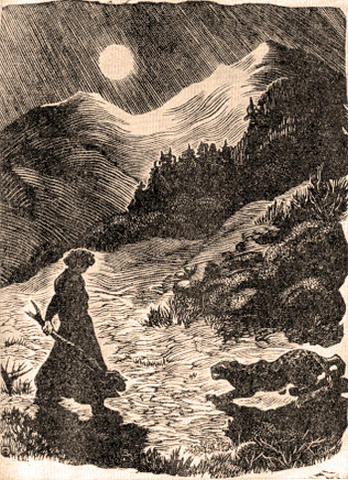